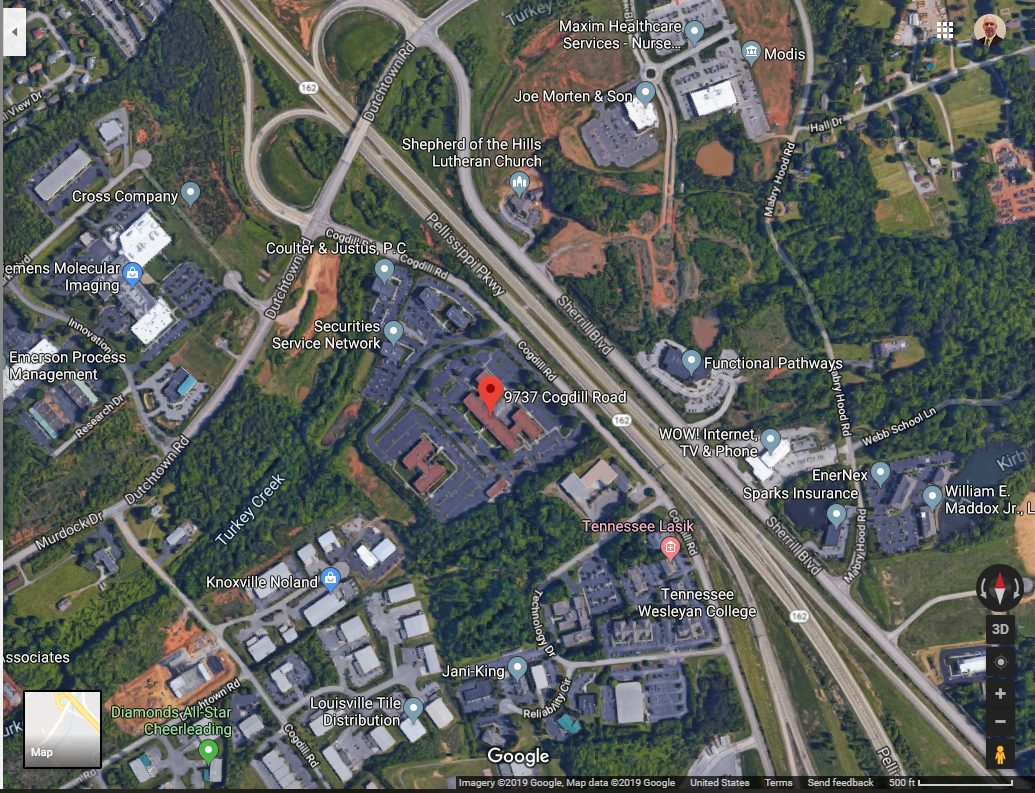 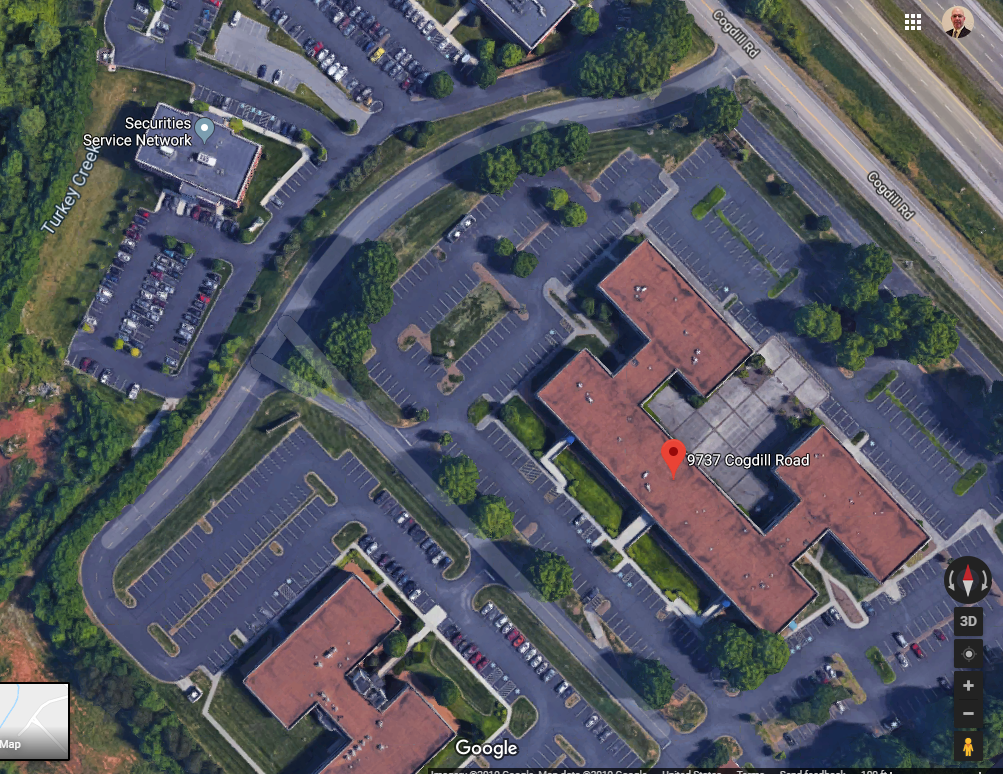 Park Here
Enter Door
at Top of Ramp